VW Settlement
Volkswagen, admitted to violating the Clean Air Act
VW programmed approximately 580,000 model year 2009 to 2016 diesel vehicles to emit fewer NOx emissions during testing and higher emissions during normal operations
These emissions were significantly in excess of EPA compliance levels
VW plead guilty to cheating and will spend $14.7 billion over 10 years to settle the charges
VW Settlement
Settlement funds will: 
buy back and/or modify existing vehicles
Fund projects to offset scandal NOx emissions.
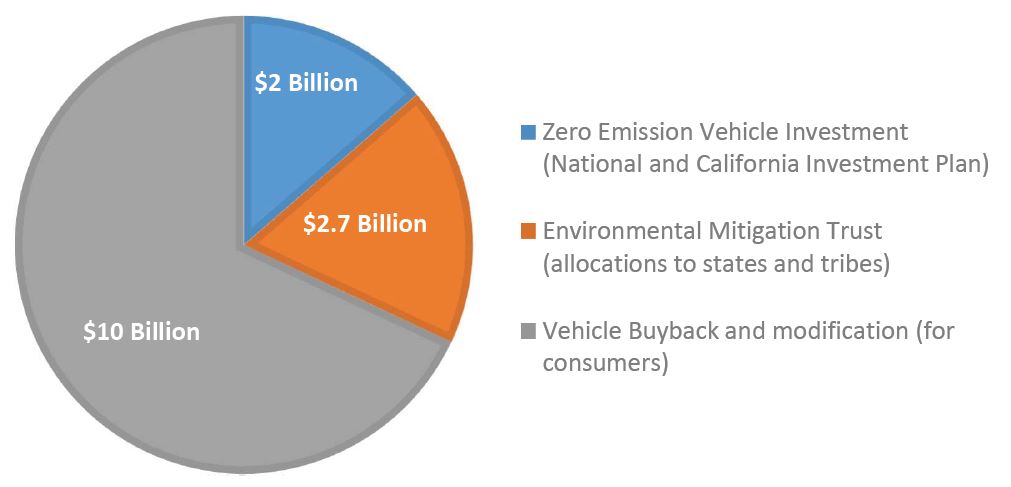 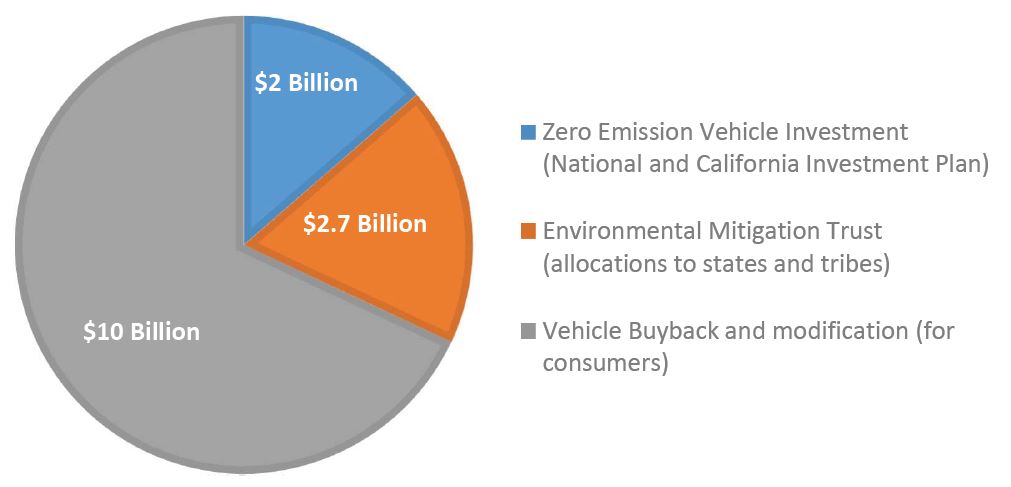 VW Settlement
Trust agreement documents approved by courts and 
VW Environmental Trust takes effect
Trust Effective Date (TED)
October 2, 2017
TED + 60 Days
December 1, 2017
To be eligible for funding, states must designate 
a beneficiary organization and 
submit an application to EPA
TED + 120 Days
January 30, 2018
EPA must respond to applications and designate a beneficiary for each requestor
30 Days Before 
First Funding Request
All beneficiaries must develop and transmit 
a beneficiary mitigation plan to EPA with 
a high-level spending summary
VW Trust AgreementProject Types
Port Cargo Handling Equipment (all-electric only)
Freight Switchers 
Ferries/Tugs (repower only)
Ocean Going Vessel (OGV) Shorepower
Class 8 Local Freight/Waste/Dump/Port Drayage
Class 4-8 School Bus/Shuttle Bus/Transit Bus
Airport Ground Support Equipment (all-electric only)
Class 4-7 Local Freight
LD ZEV Charging Equipment
DERA Option
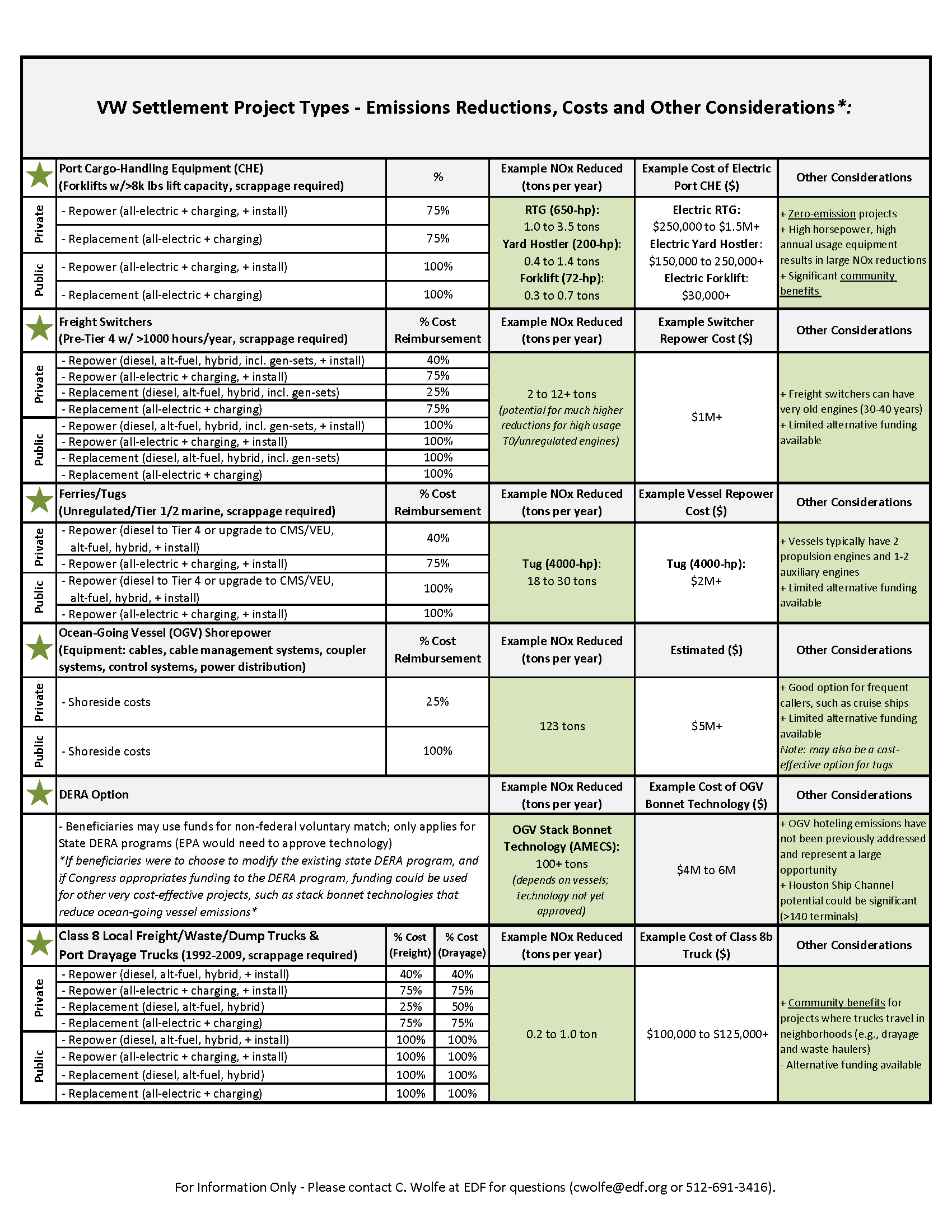 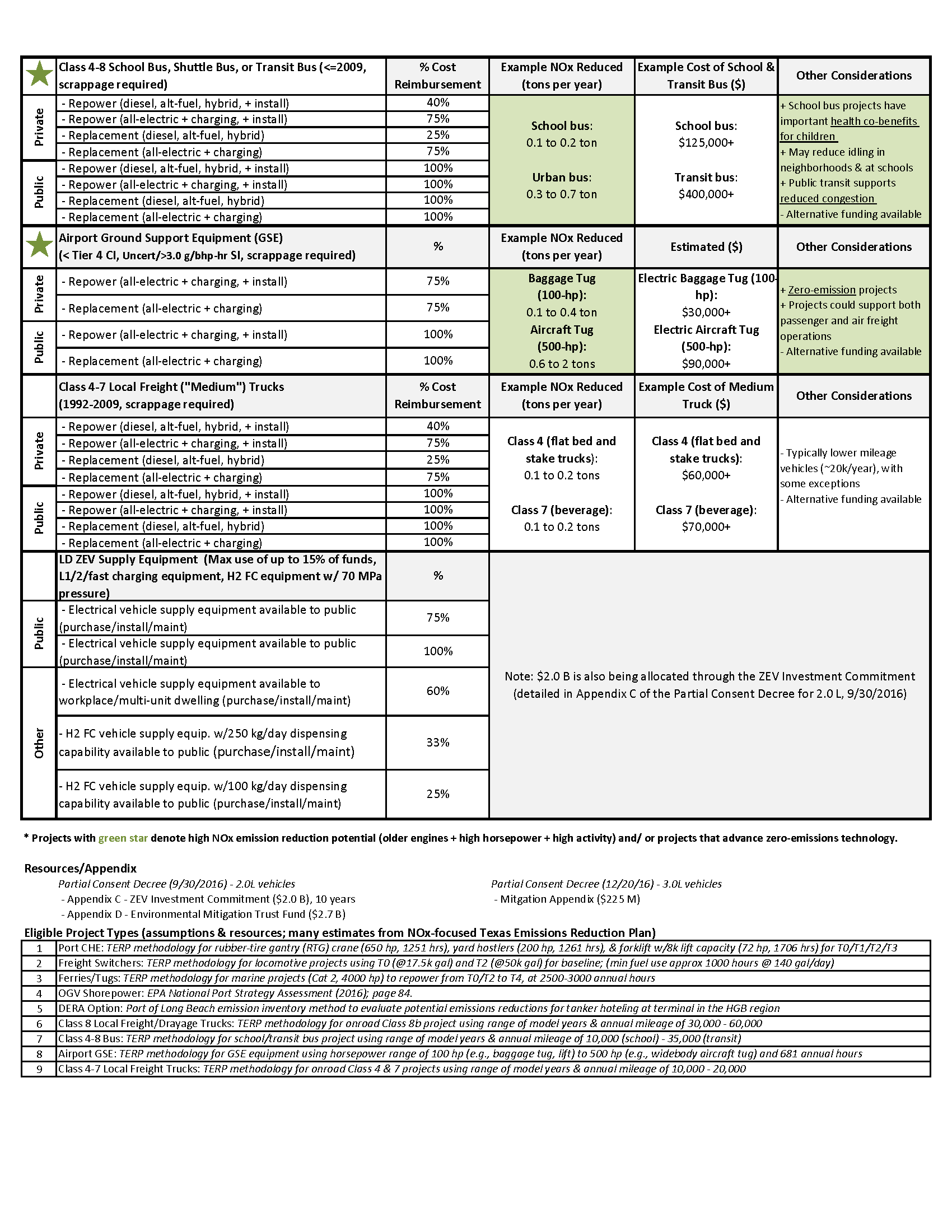